LESSON10-3 Accounting for Cash and 	Credit Card Sales
Learning Objectives
LO4	Record cash and credit card sales using a cash receipts journal.
LO5	Journalize cash receipts on account using a cash receipts journal.
Lesson 10-3
Processing Sales Transactions
LO4
A sale in which the customer pays for the total amount of the sale at the time of the transaction is called a cash sale. 
Credit card and debit card sales are treated as cash sales because the business receives its cash in a very short time. 
A specialized computer used to collect, store, and report all the information about a sales transaction is called a point-of-sale (POS) terminal.
The report that summarizes the cash and credit card sales of a point-of-sale terminal is called a terminal summary.
SLIDE 2
Lesson 10-3
Terminal Summary
LO4
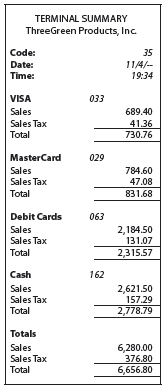 SLIDE 3
Lesson 10-3
Processing Credit Cards
LO4
Sales information for credit card sales is stored in the POS terminals. 
A report of credit card sales produced by a point-of-sale terminal is called a batch report. 
A batch report can be detailed, showing every credit card sale. 
Or, the batch report can be a summary, showing only the number and total of sales by credit card type.
The process of preparing a batch report from a point-of-sale terminal is called batching out.
SLIDE 4
Lesson 10-3
Batch Report
LO4
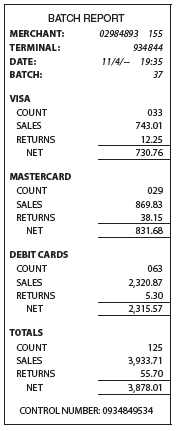 SLIDE 5
Lesson 10-3
Cash Receipts Journal
LO4
A cash receipts journal is a special journal used to record only cash receipt transactions. 
A cash discount on a sale taken by the customer is called a sales discount.
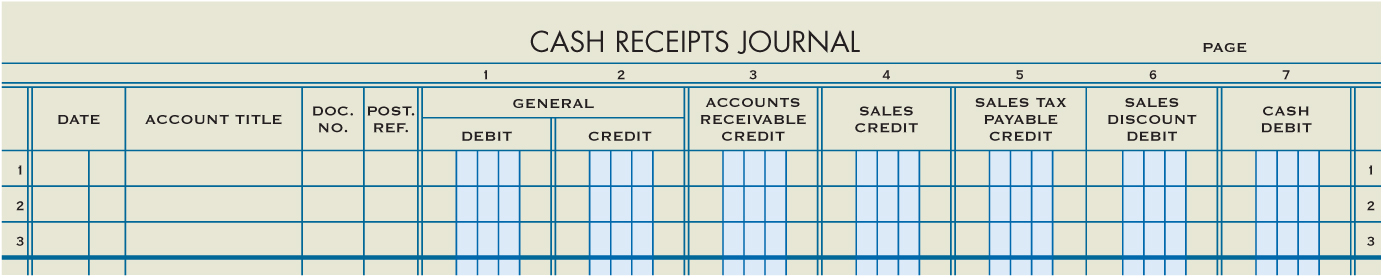 SLIDE 6
Lesson 10-3
Cash and Credit Card Sales
LO4
November 4. Recorded cash and credit card sales, $6,280.00, plus sales tax, $376.80; total, $6,656.80. Terminal Summary 35.
Cash
6,656.80
7
Terminal Summary Number
2
5
4
Date
Sales
Sales Tax Payable
Cash
3
6
Check Mark
Sales
Check Mark
6,280.00
376.80
1
Sales TaxPayable
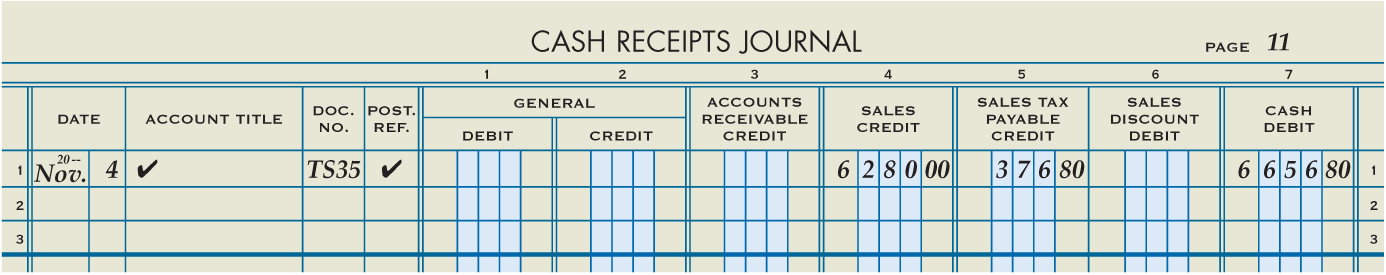 SLIDE 7
Lesson 10-3
Cash Receipts on Account
LO5
November 4. Received cash on account from Edmonds Hospital, $2,516.80, covering S448. Receipt No. 610.
Cash
2,516.80
2
Customer’s Name
Accounts Payable
Cash Received
ReceiptNumber
Sales Invoice Amount
3
5
4
2,516.80
1
Date
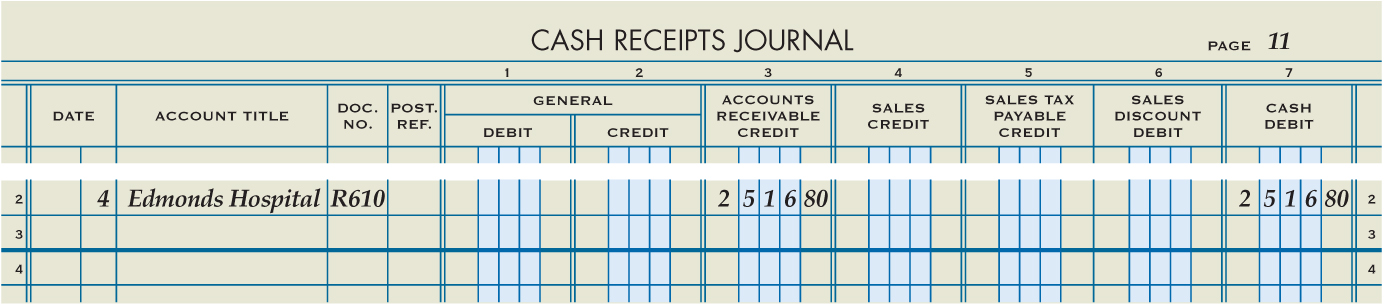 SLIDE 8
Lesson 10-3
Calculating Cash Receipts on Account with Sales Discount
LO5
Sales
Invoice
Amount
SalesDiscountRate
SalesDiscount
×
=
$1,450.00
×
2%
=
$29.00
SLIDE 9
Lesson 10-3
Journalizing Cash Receipts on Account with Sales Discounts
LO5
November 5. Received cash on account from Palmer Dentistry, $1,421.00, covering Sales Invoice No. 462 for $1,450.00, less 2% discount, $29.00. Receipt No. 611.
Cash
1,421.80
2
4
Original Sales Amount
Customer’s Name
Accounts Receivable
Sales Discount
Sales Discount
CashReceived
Receipt Number
3
5
6
29.00
1,450.00
1
Date
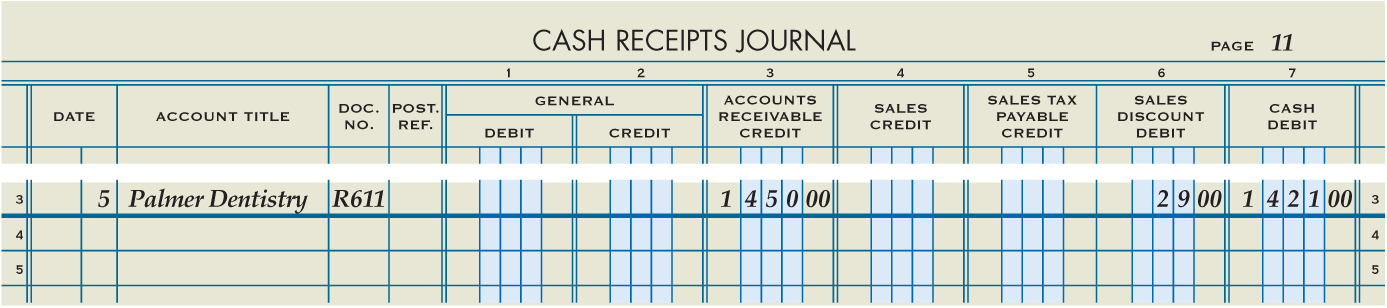 SLIDE 10
Lesson 10-3
Lesson 10-3 Audit Your Understanding
1.	How does a POS terminal determine the price of an item?
ANSWER
Before any sale is entered, the number, description, price, and quantity on hand of each item of merchandise are stored in the POS terminal.
SLIDE 11
Lesson 10-3
Lesson 10-3 Audit Your Understanding
2.	What are the two types of batch reports?
ANSWER
A batch report can be detailed, showing each credit card sale, or a summary of the number and total of sales by credit card type.
SLIDE 12
Lesson 10-3
Lesson 10-3 Audit Your Understanding
3.	What is meant by 2/10, n/30 credit terms?
ANSWER
If a customer pays the amount owed within 10 days, the sales invoice amount is reduced 2%. Otherwise, the net amount is due in 30 days.
SLIDE 13